COMPUTADORAS Y AMBIENTE
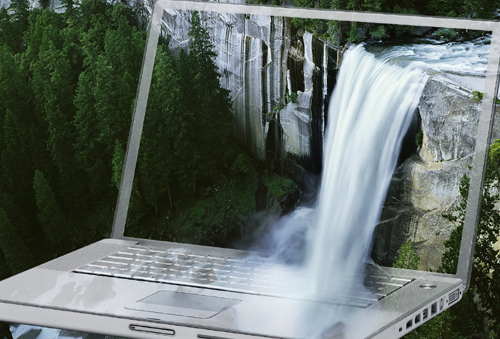 Existe un evidente impacto en el ambiente como consecuencia de la tendencia creciente del número de computadoras utilizadas en hogares y oficinas. En esta sección se discuten algunos aspectos que afectan el ambiente y que están específicamente relacionados con la fabricación y uso de las computadoras y de los equipos de hardware en general.
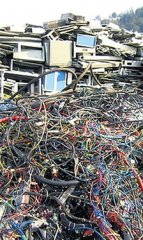 CUIDEMOS EL MEDIO AMBIENTE
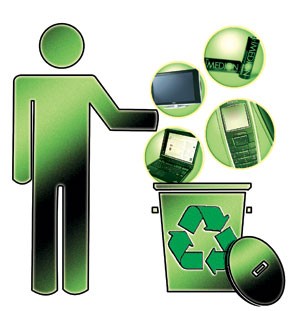